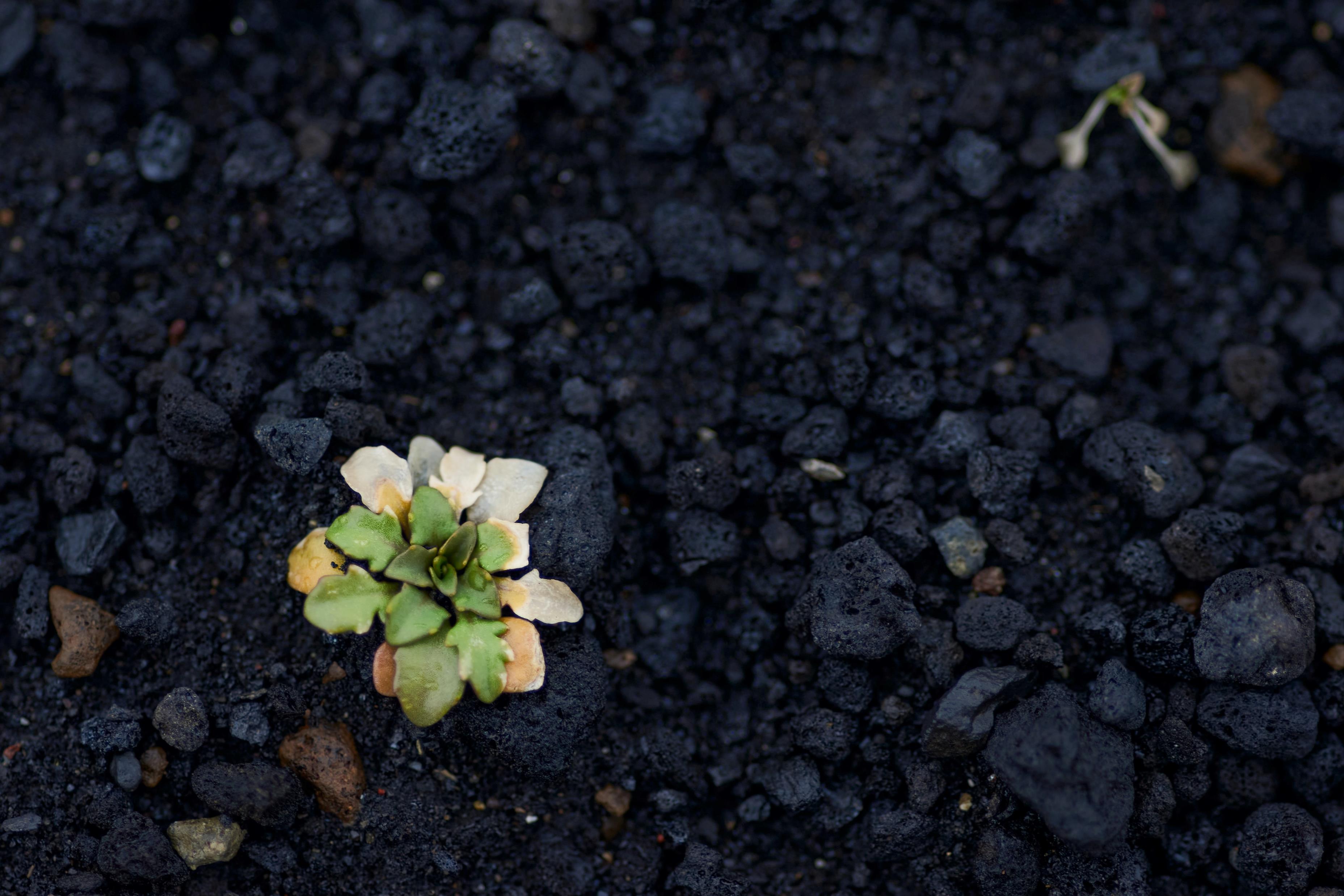 Sortează mai mult - NVM
Skanska își propune să devină neutru din punct de vedere climatic până în 2045 
Astăzi: deșeurile reprezintă aproximativ 5% din impactul total asupra climei
Având o sortare bună, economisim nu numai emisiile de CO2, ci și bani
1
Cum se reduc emisiile de CO2 la sortarea la NVM 2021
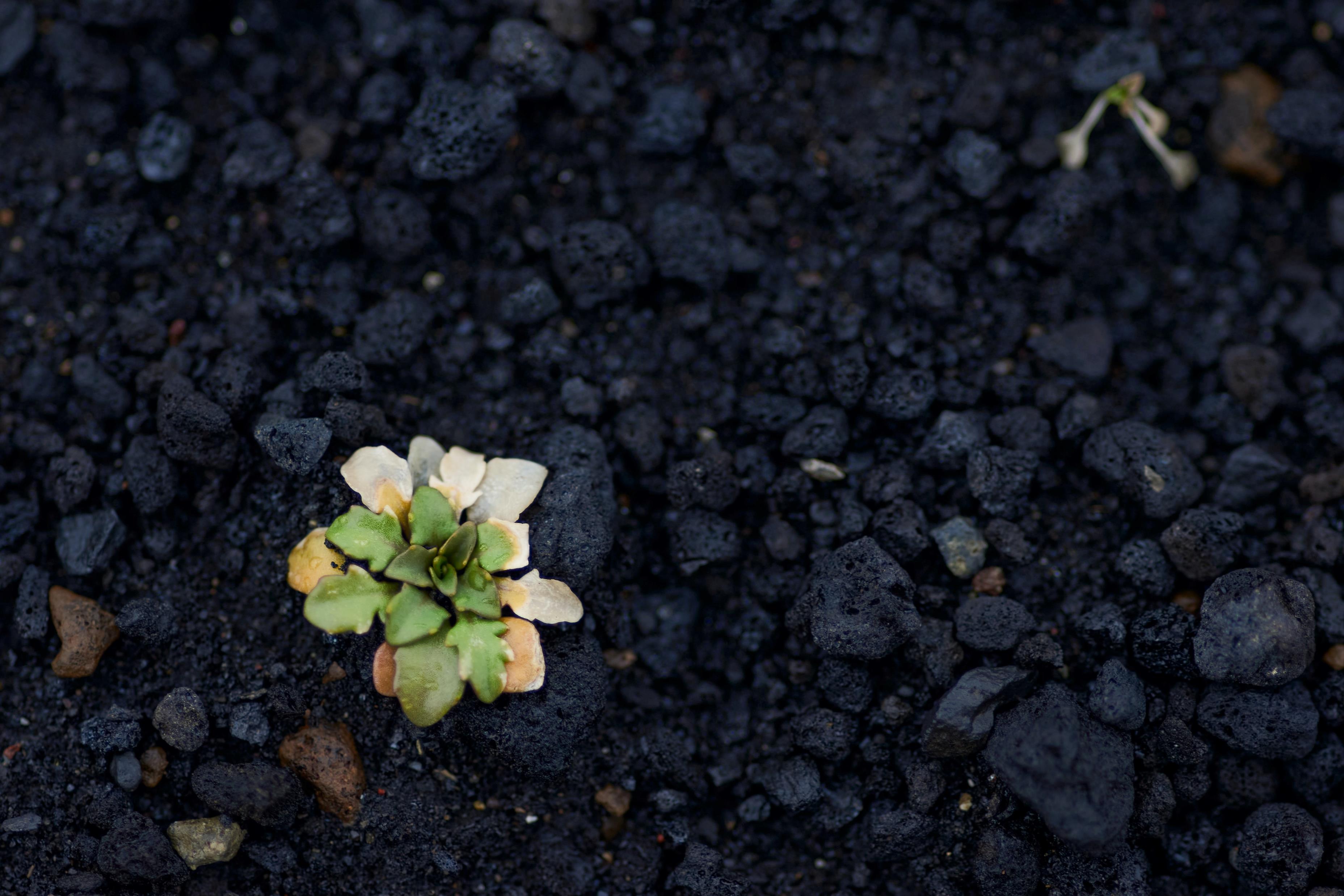 Fără sortare
La sortare
Salvat pentru mediu prin sortare
Încărcați pentru mediu fără a sorta
2
Să aveți o săptămână foarte bună și verde!
3